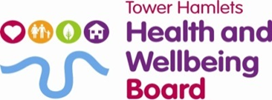 Health & Wellbeing Strategy 2020-25
What have we delivered?
2017-2020 HWB Strategy
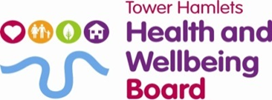 What are our current challenges?
Annual Public Health Report 2018
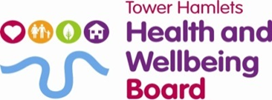 Tower Hamlets has amongst the lowest healthy life expectancy in the county. Life expectancy has been improving rapidly over the past decade which means that it is self-perceptions of health that are lowering the figure. Contributing factors to this include:
What do we do next?A new HWB 2020 Strategy
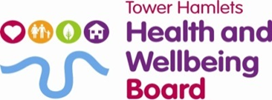 Partners are increasing our emphasis on outcomes, keeping the focus on what we want the impact of an action to be, rather than the action itself . The Health and Wellbeing Strategy will aim to lead on some of these outcomes, and to shape and influence others
Building on the excellent work that already exists, we want coproduction to be the central part of how we improve health and wellbeing in the borough: essentially working in partnership with people and communities to improve health and wellbeing
It is proposed that the Health and Wellbeing Strategy have a local focus, potentially looking at health and wellbeing issues in four areas (or ‘localities’) in the borough. Events run by Healthwatch Tower Hamlets in May 2019 called ‘what would you do?’ revealed tangible improvements that residents wanted to see
How will we do this?
Developing the Strategy
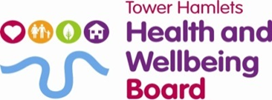 Two main activities will drive the development of the next Health and Wellbeing Strategy
BASELINE ANALYSIS
ENGAGEMENT
Detailed programme of coproduction with residents and stakeholders to understand needs, experiences and what people want to change to improve health and wellbeing in the borough.
Focus on the most recent Public Health Annual Report, Joint Strategic Needs Assessments and an analysis of changes in the national and local environment.
[Speaker Notes: Health and Wellbeing Roadshows in October, aimed at residents in each of the four localities.  These will build on an earlier set of roadshows carried out by Healthwatch Tower Hamlets in May 2019.
A Health and Wellbeing Summit planned for November, aimed at residents and all interested stakeholders
A set of meetings with staff including Locality Health and Wellbeing Committees, provider forums and staff forums where health and social care staff come together]
Workshop
‘I’ Statements
Each table  has  a number of ‘I’ Statements from the Tower Hamlets Together (THT) outcomes framework that was  coproduced by residents and systems partners. In your groups you have 25 minutes to discuss the following questions:


Examples of best practice that make this true
What can you do as providers to make this more true?
What can the system do to make this more true?